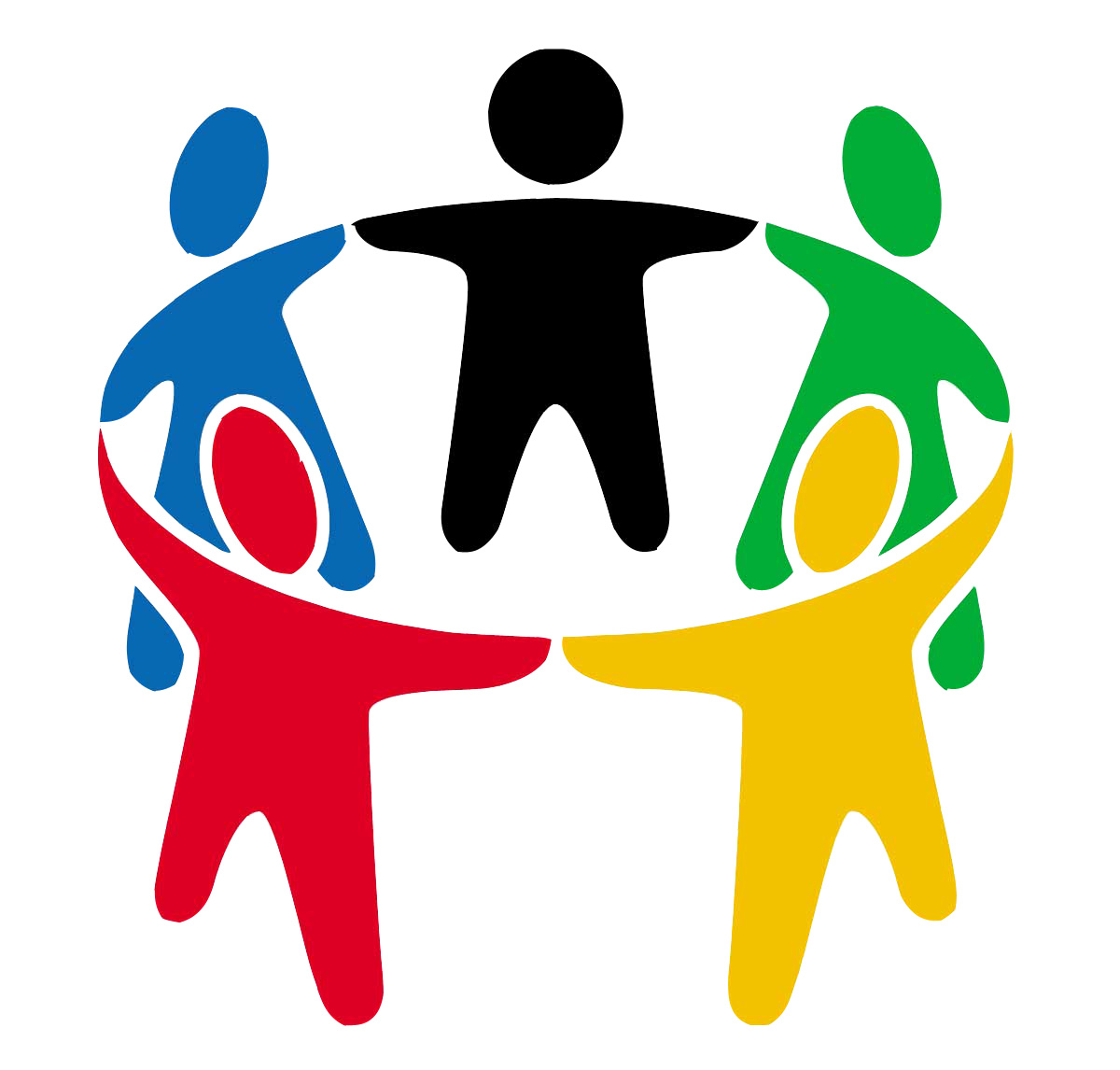 Pre-k orientation 2021-2022
Pre-k Teachers
Daily Routine
School Day: 8:15AM -3:15PM. 

Your Student is considered tardy after 8:15AM 


Parents CANNOT pick a student up  after 2:30PM.
Change of Transportation?
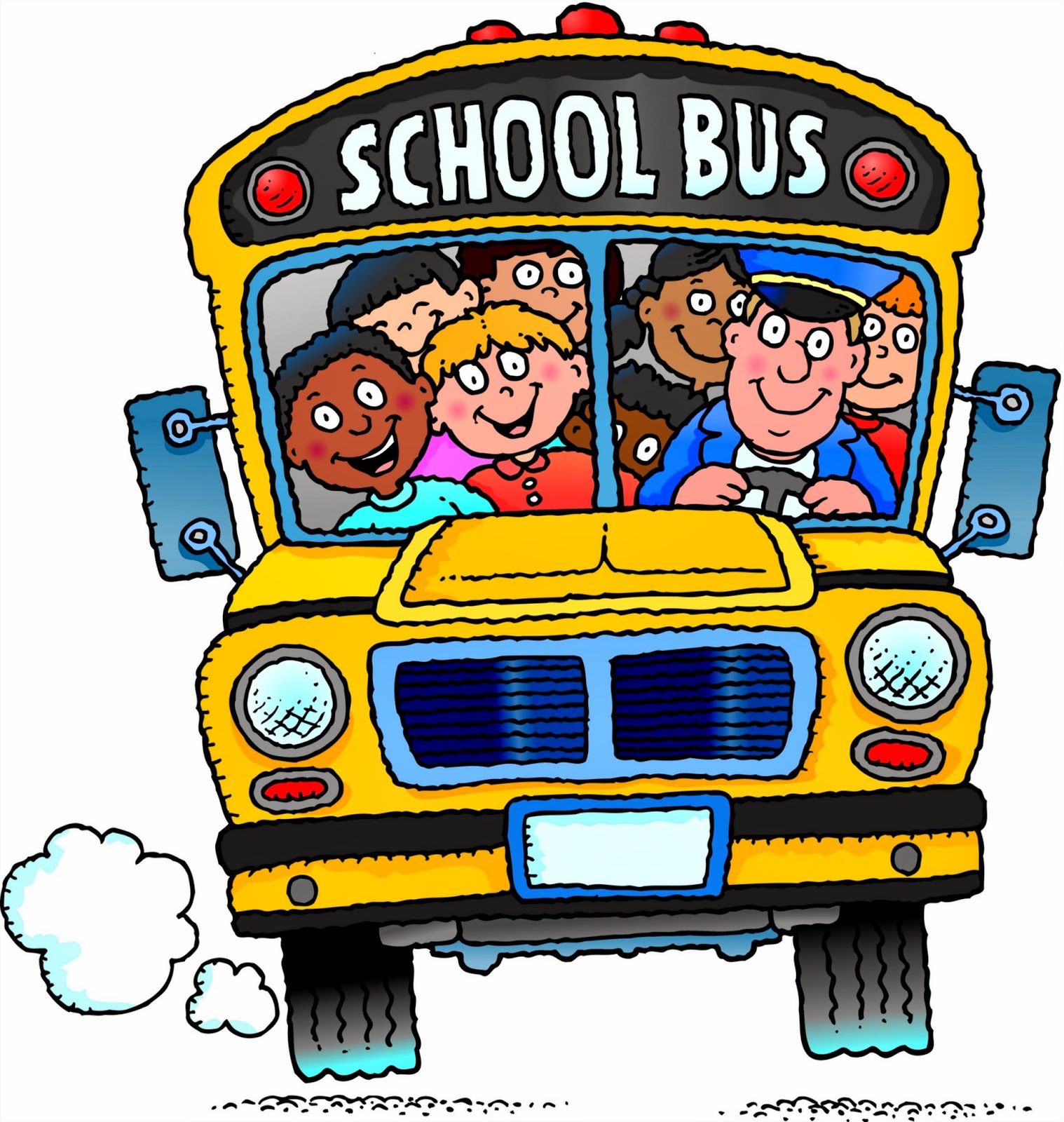 Please write a note if your student is going home a different way. 

We are not allowed to take phone calls unless it is an absolute emergency.
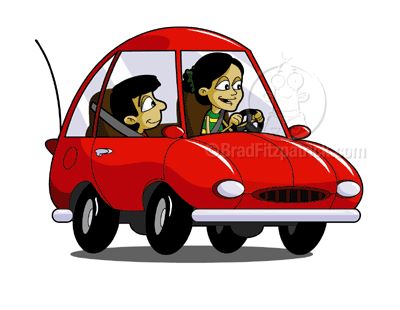 Car Riders
Drop off/ Dismissal:
Drop off and Dismissal is in the back of the school. 
Drop off starts at 7:45AM 
Dismissal begins at 2:55PM. 

*Do not get out of your car*
Car Tags:

Required to pick up your student at dismissal. 
NO car tag, NO student.

*  Extra car tags can be purchased for $2.00 in front office.
Required Documents
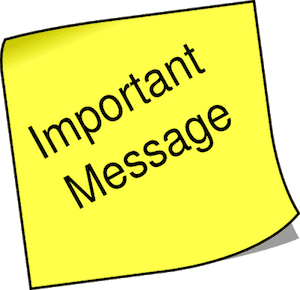 * Form 3231 (Ear, Eye, Dental, and Nutrition)

       Due: November 8th, 2021
* Social Security Card, Form 3300 (immunization), 

      Due: September 7th, 2021
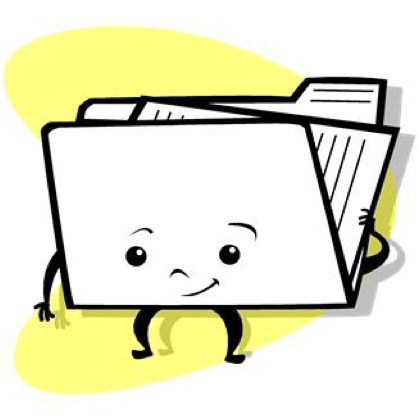 Failure to turn these documents in could have your student withdrawn from school/program.
Early Release Dates
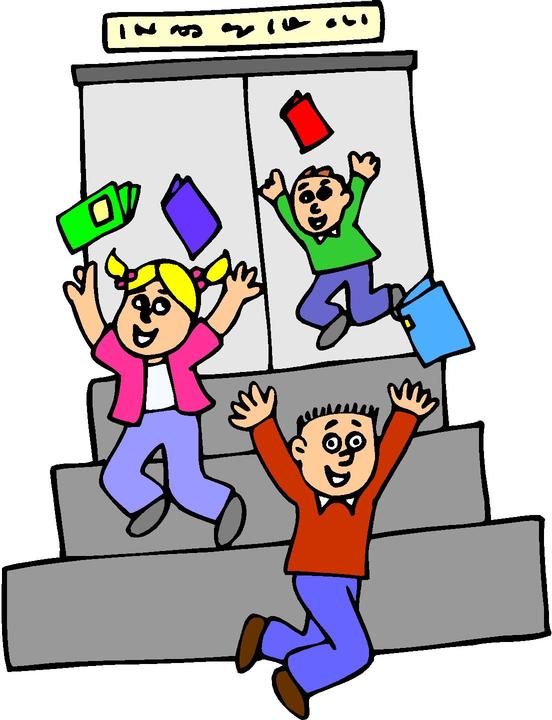 Thursday, October 7th, 2021 
 Tuesday, December 21th, 2021
Friday, February 18th, 2022
Thursday, March 10th, 2022
Tuesday, May 24th, 2022   LAST DAY OF SCHOOL
No school dates
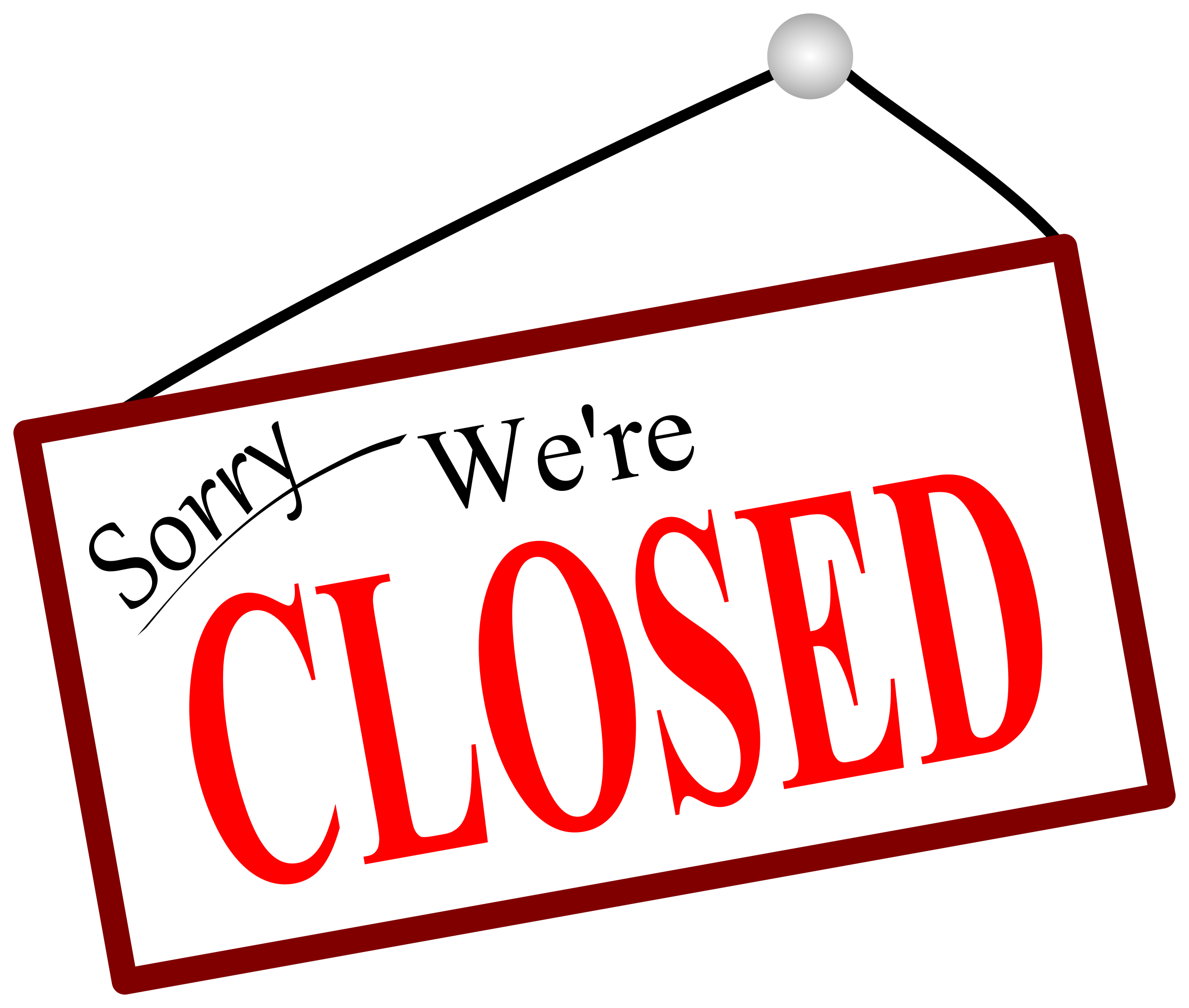 Labor Day-  September 6th, 2021
Fall Break- October 8th-October 11th 
Veterans Day- November 11th, 2021
Thanksgiving Break- November 22-26
Christmas/ Winter Break- Dec 22 –31 2021
Student Holiday- January 3rd, 2022
MLK Holiday- January 17th, 2022
Student Holiday- February 18th, 2022
Student Holiday- February 21st, 2022
Student Holiday- March 11th, 2022
Spring Break- April 4th-11th, 2022
Student Holiday- April 15th, 2022
Tardies
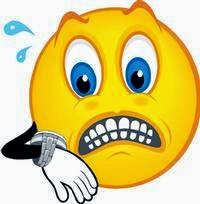 Chronic Tardiness is a late arrival or early departure more than once per week. Chronic Absenteeism is missing more than 2 days per month without medical or other reasonable excuse.
If your child is sick....
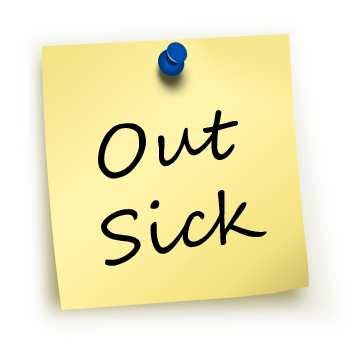 If your student has a fever, throwing up, and/or diarrhea please keep them home. 

Your student has to be free from all symptoms for 24 HOURS before he/she is allowed back to school. 

Please check for COVID symptoms daily.
We need donations; they will be greatly appreciated, no peanut products please.  


They must be individually wrapped 

* We have 22 student's total
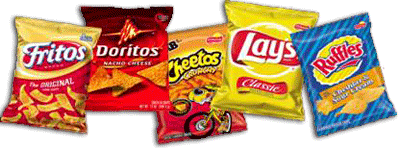 Snacks
Join Class DOJO Or Remind
Mrs. Brown's Class
Mrs. Key's class
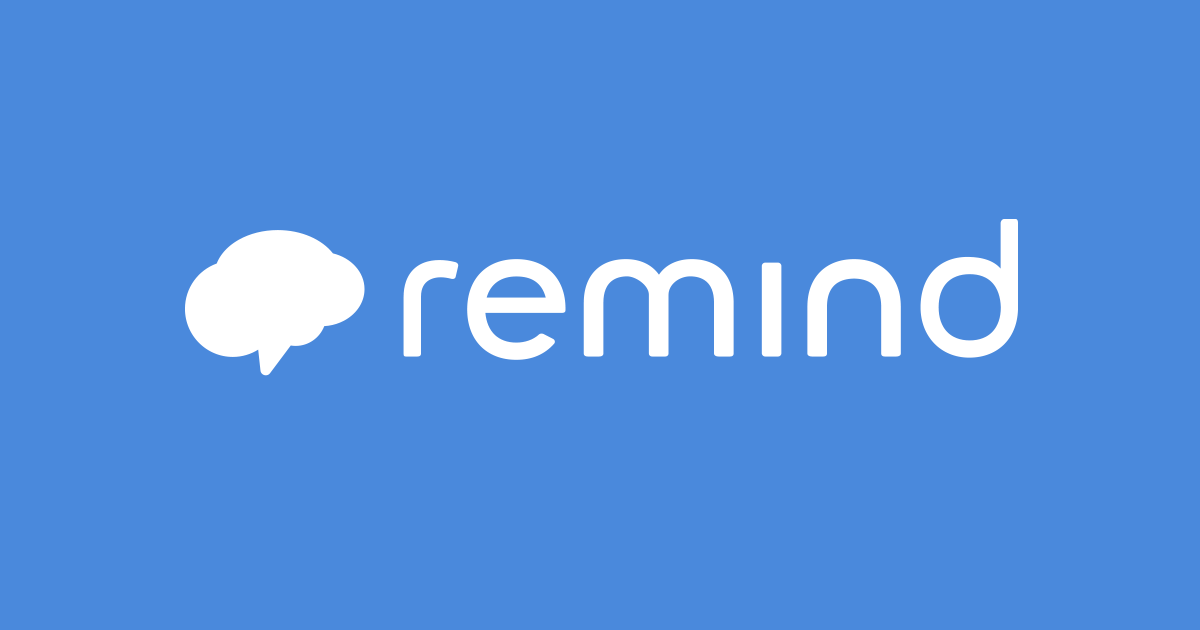 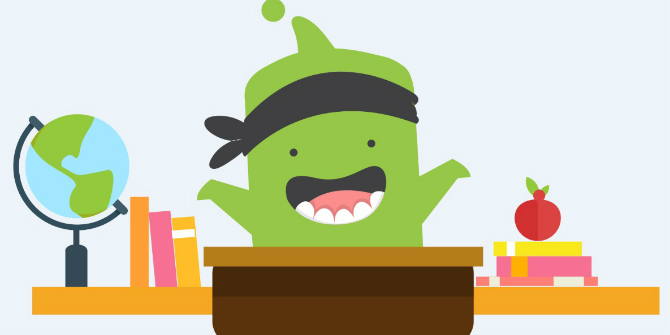 https://classdojo.com/invite/?c=C8E3SQ9
Parent Conferences
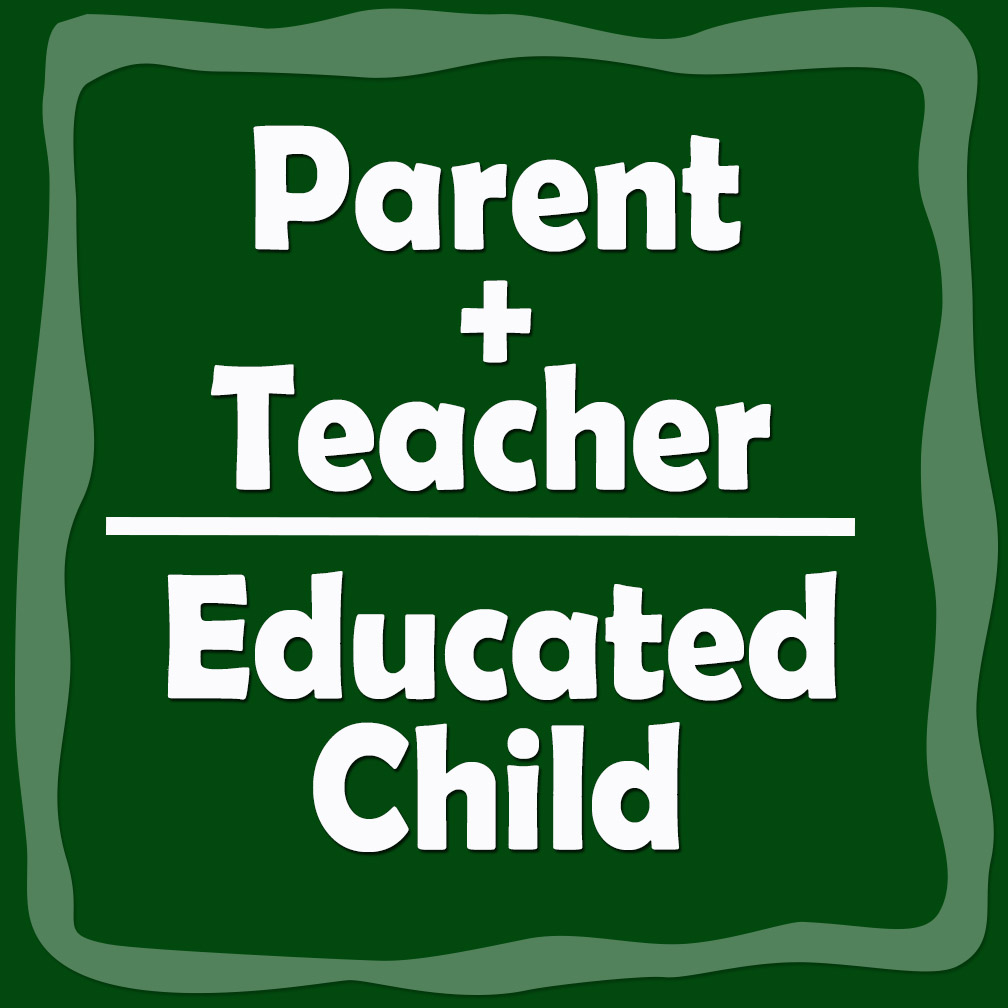 We do 2 conferences per school year

1. (Early December) 

2.  (Early-Mid May)
Contact Info